Of Monsters And Men- Little Talks
Redundant Features
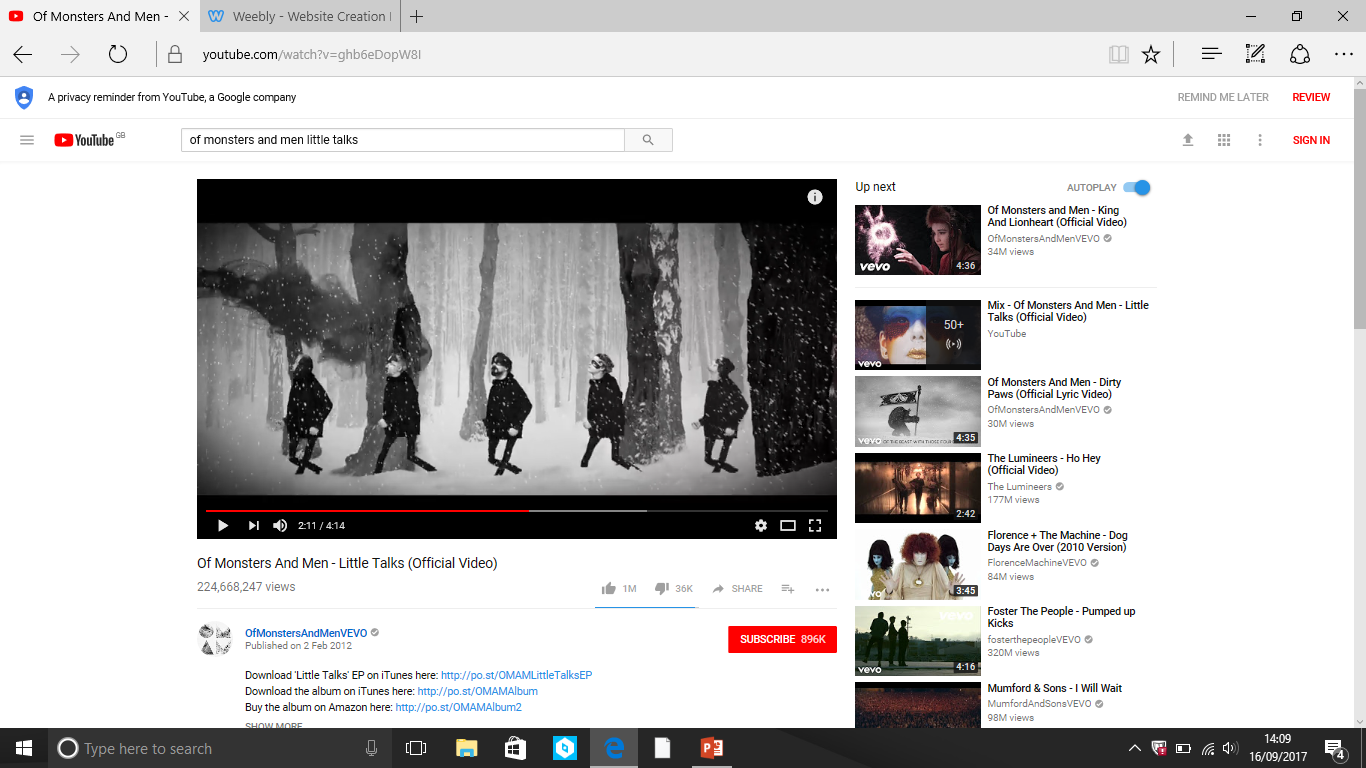 The location is very mystical and outdoors even though its not real.
The Video is upbeat and occasionally matches the footsteps of the characters.
-Slow paced
-Bright colours used during some parts of video such as the clothing also the make up used. This makes the character stand out.
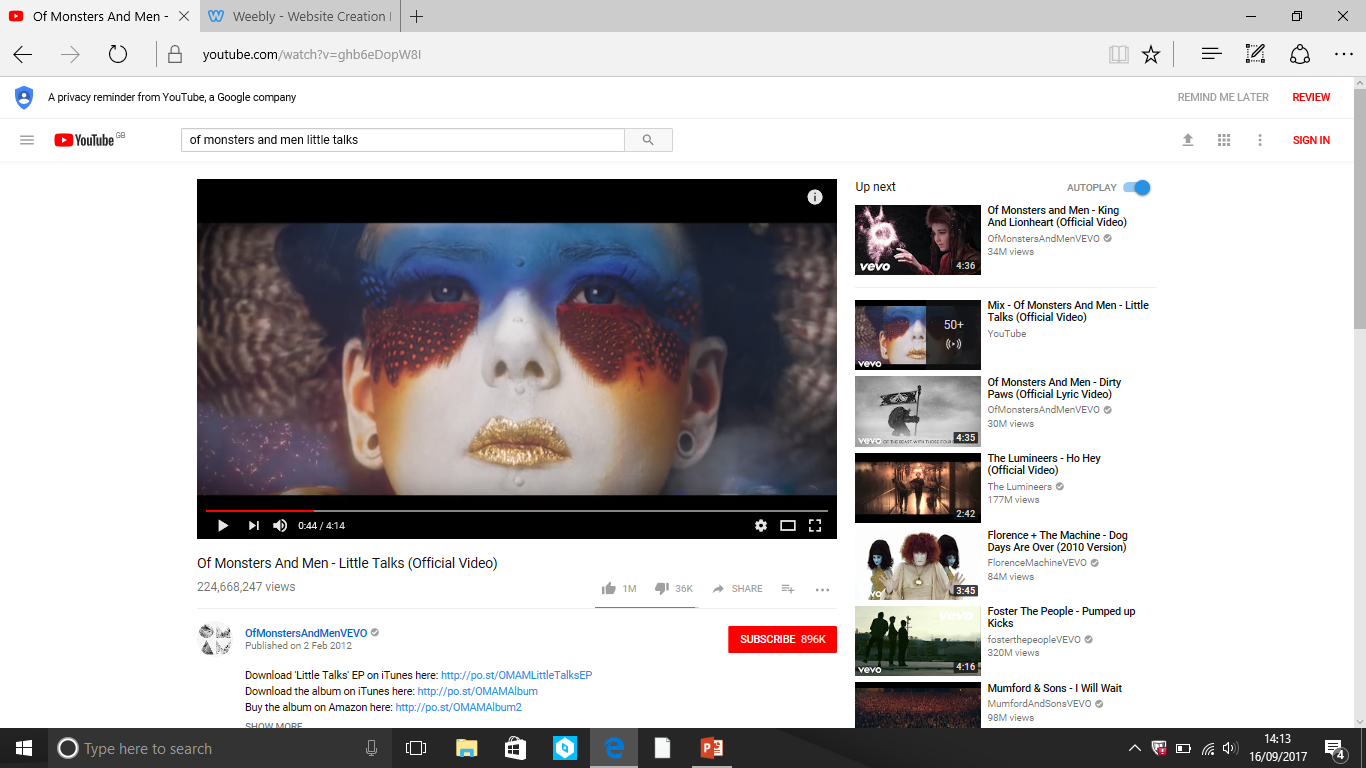 -There are a range of shots within the video ranging from close ups to extreme long shots.
-Narrative video as it is telling a story which is a generic convention of indie videos.
Entropic Features
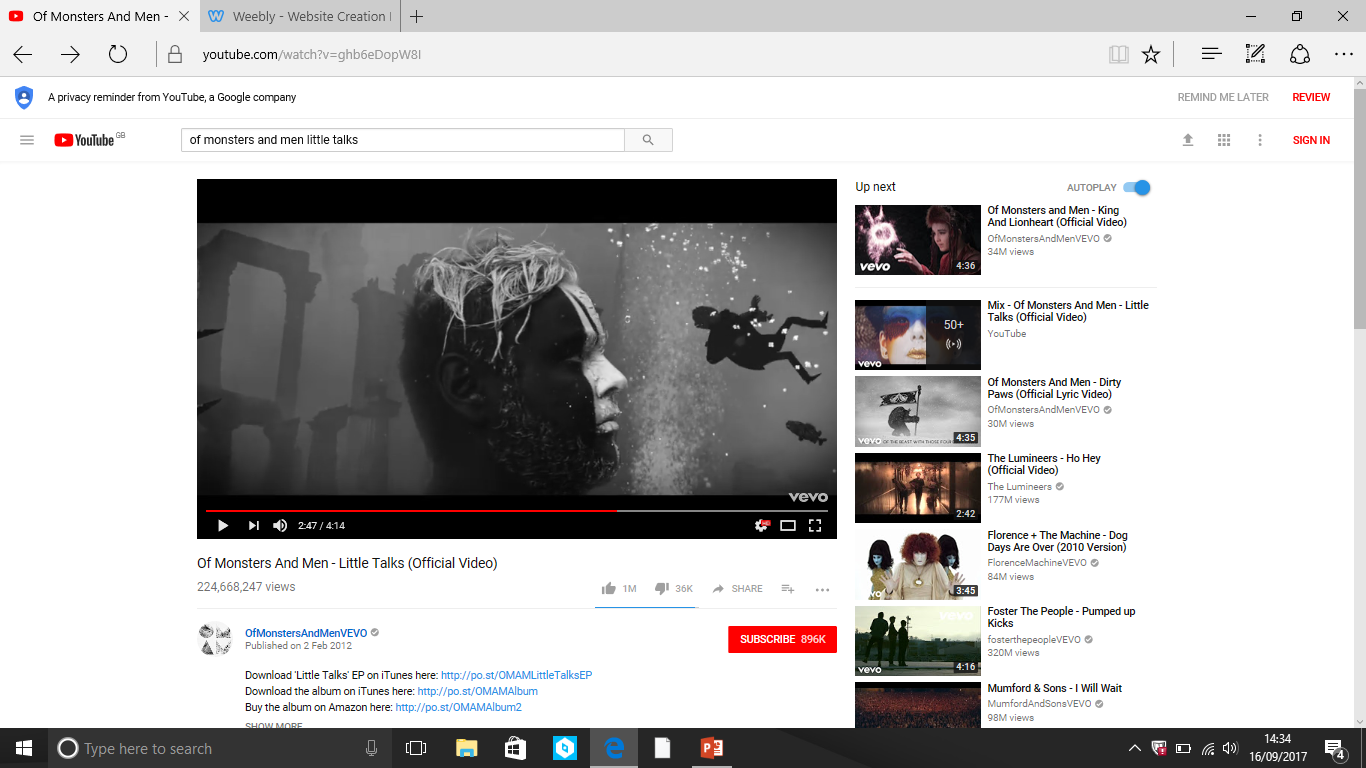 -The animal in the video mouths the words ‘Hey’ which is not possible as animals cant talk, An example is at 1:51 in the music video.
-The singers are rarely shown in the video which is very entropic as a key generic convention of indie videos is that they focus on the singers. 
-The whole video involves cartoon people which is entropic as indie videos generally contain real people all the way through.
-Normally indie videos use colours but the whole music video is black and white.
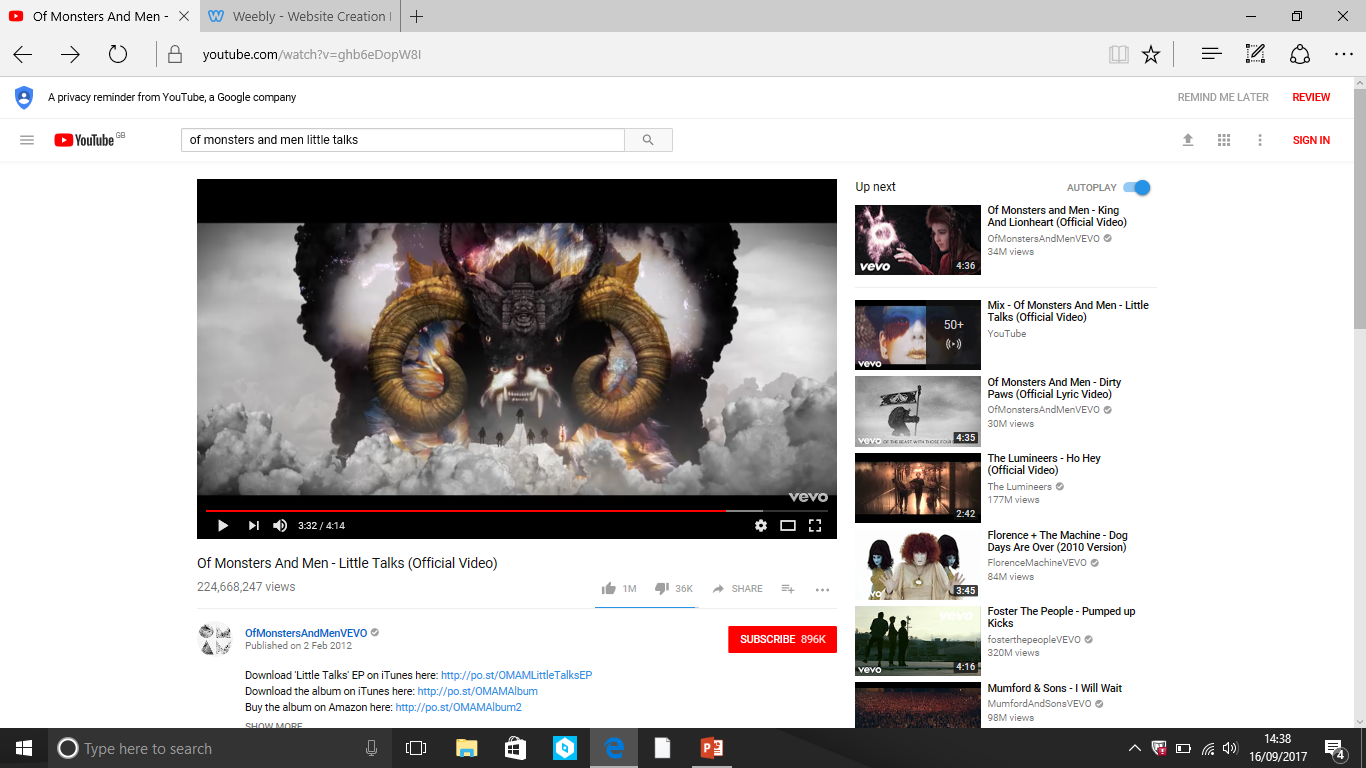 -The use of fantasy animals is also entropic because if an animal is used they tend to be real.